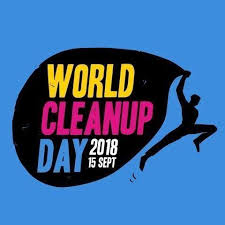 O Dia Mundial de Limpeza World Cleanup Day é uma ação realizada pelo movimento global Let’s do it! que mobiliza voluntários para a limpeza de suas cidades, bairros, praias, praças e parques. A ação simboliza a necessidade de conscientização da sociedade para um problema maior do descarte irregular de resíduos sólidos urbanos
.
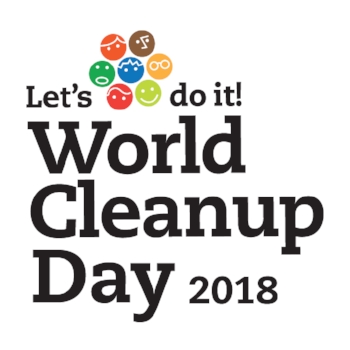 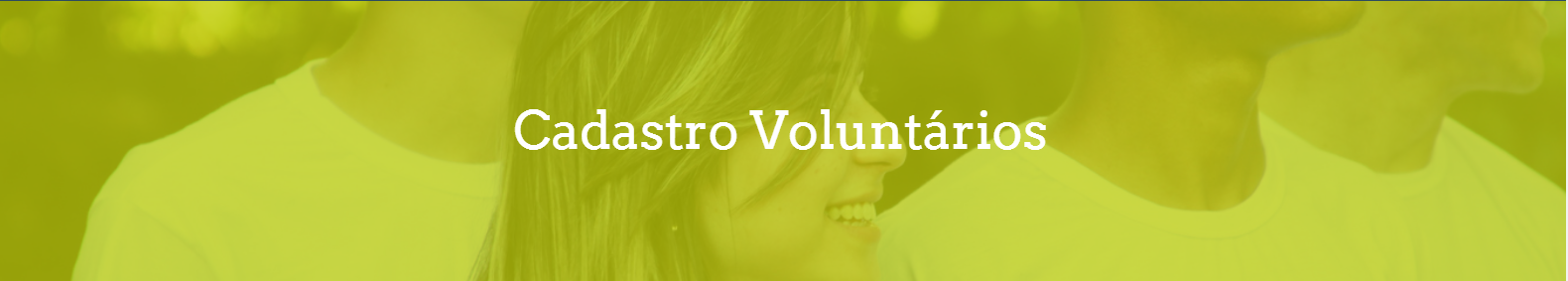 https://www.limpabrasil.org/cadastro-voluntarios/

Cadastrar para ser voluntário

Certificação
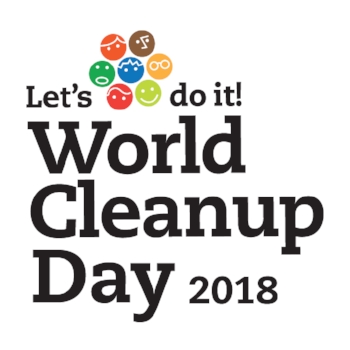 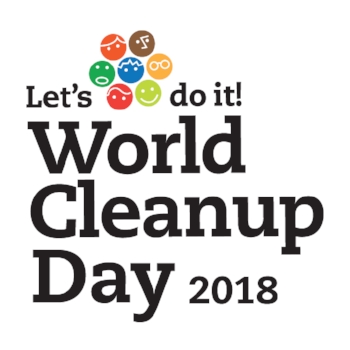